Operational Geometry on de Sitter Spacetime
Chryssomalis Chryssomalakos
 Instituto de Ciencias Nucleares 
UNAM
Joint work with P. Aguilar, Y. Bonder, and D. Sudarsky (ICN)
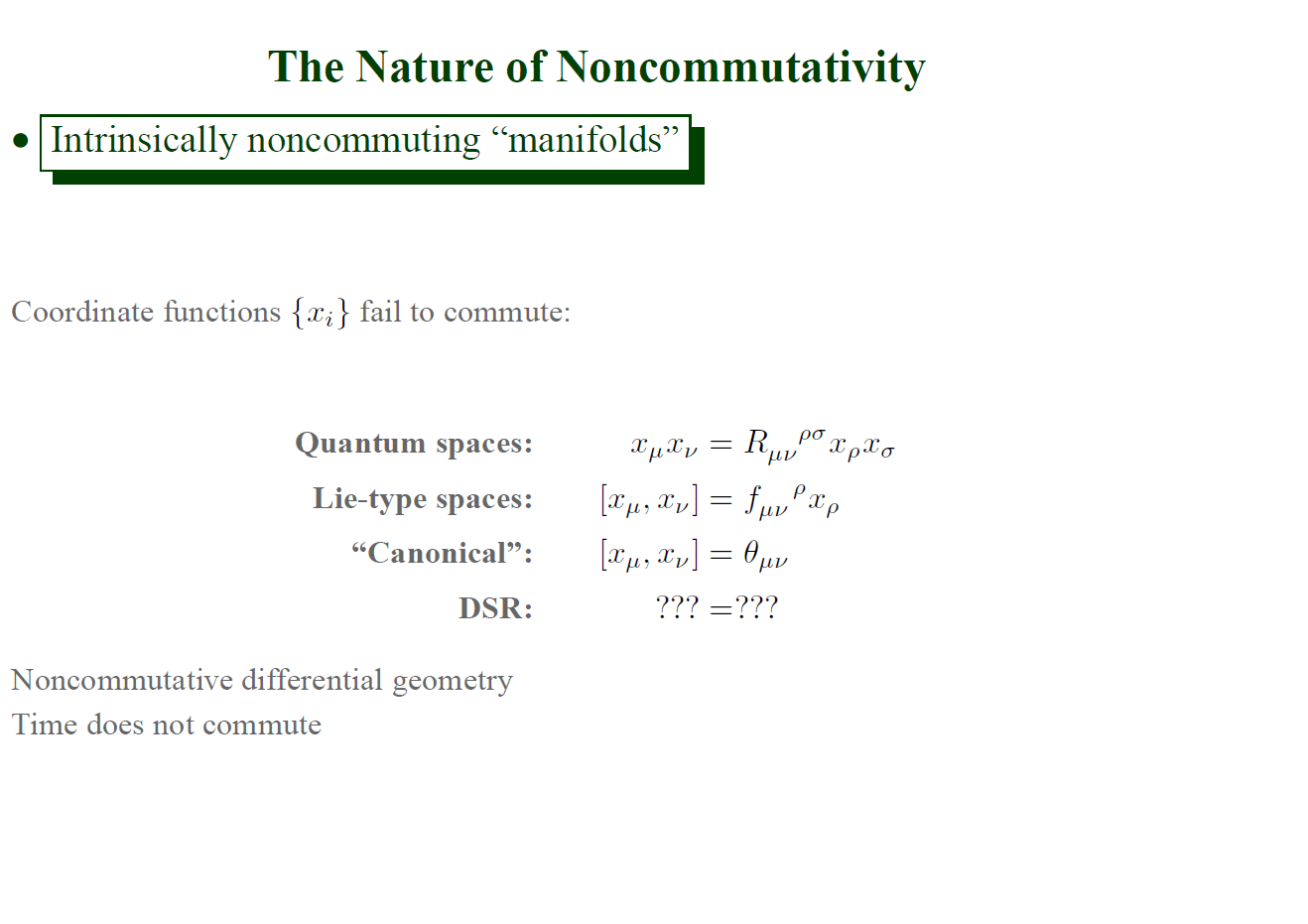 Operational Geometry: 
(quantum) particles/fields as probes
Classical geometry fuzzyfied
|y|
A
B
s
Quantum probes are hard:
no NR limit        QFT
Quantum       delocalization + interference
Study classical extended probes first
Extended classical probe
Effective trajectory
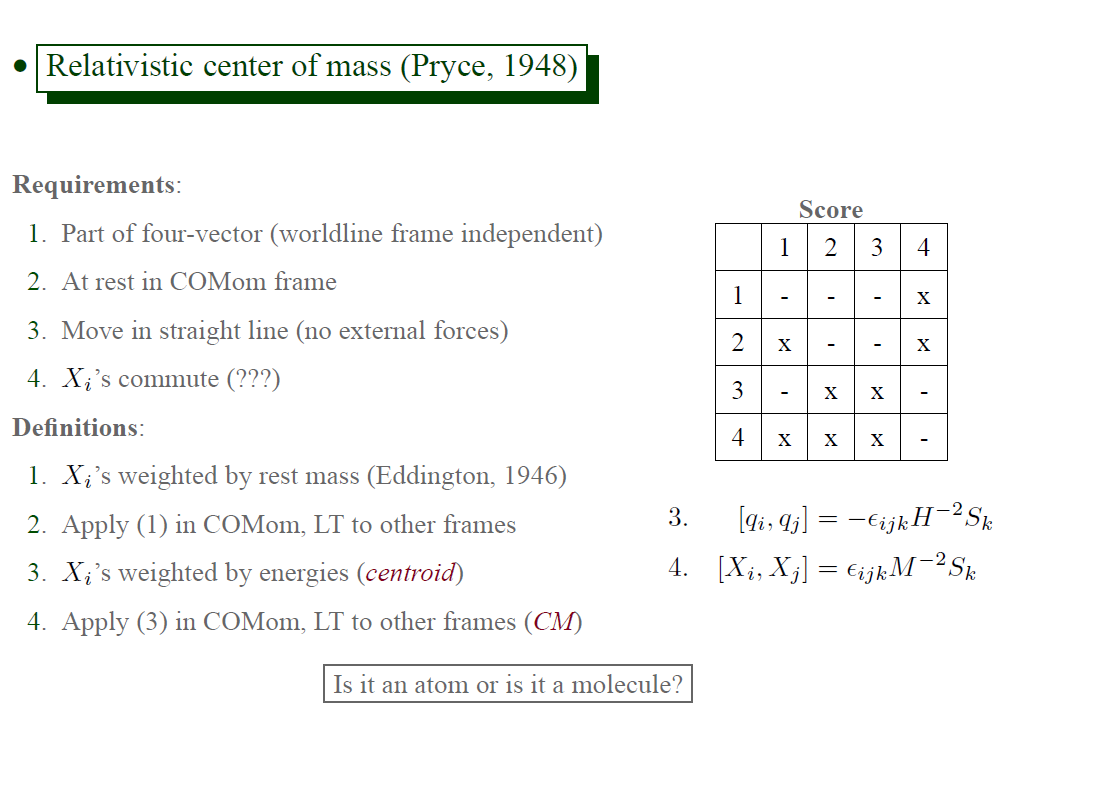 CM in GR
p
p
U
Ξ
y
x
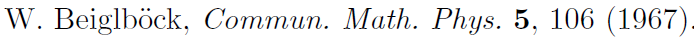 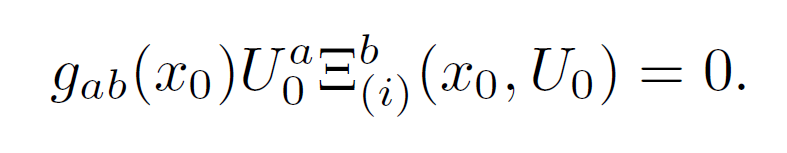 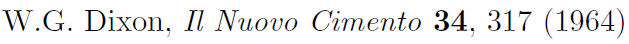 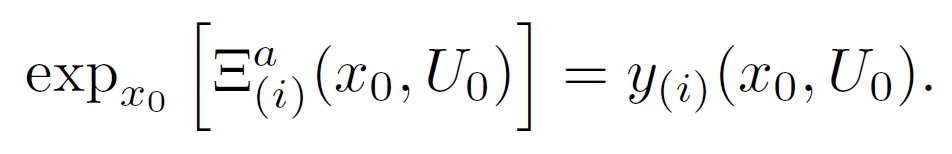 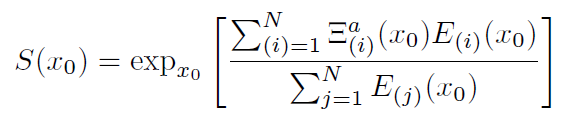 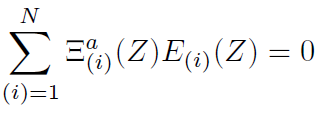 Not associative (never mentioned):
AB
A
ABC
B
C
CoM worldline not geodesic
Effective geometry?
No effective metric
same?
CoM worldline
CoM worldline
x
Problems:
probe “sameness”
 Observer attached to object
  (ok in SR, but not here)
Relacional CoM (generalized centroid): 
observer worldline dependent
Associative
observer
worldline
CoM
worldline
Sectional curvature a la Jacobi
T
J
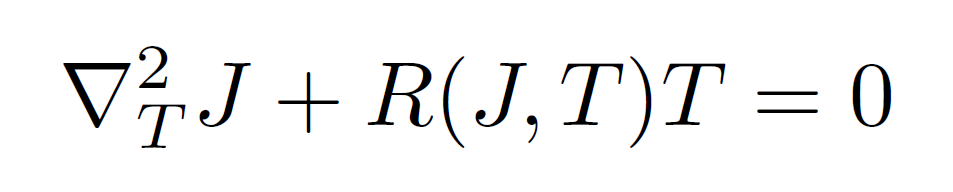 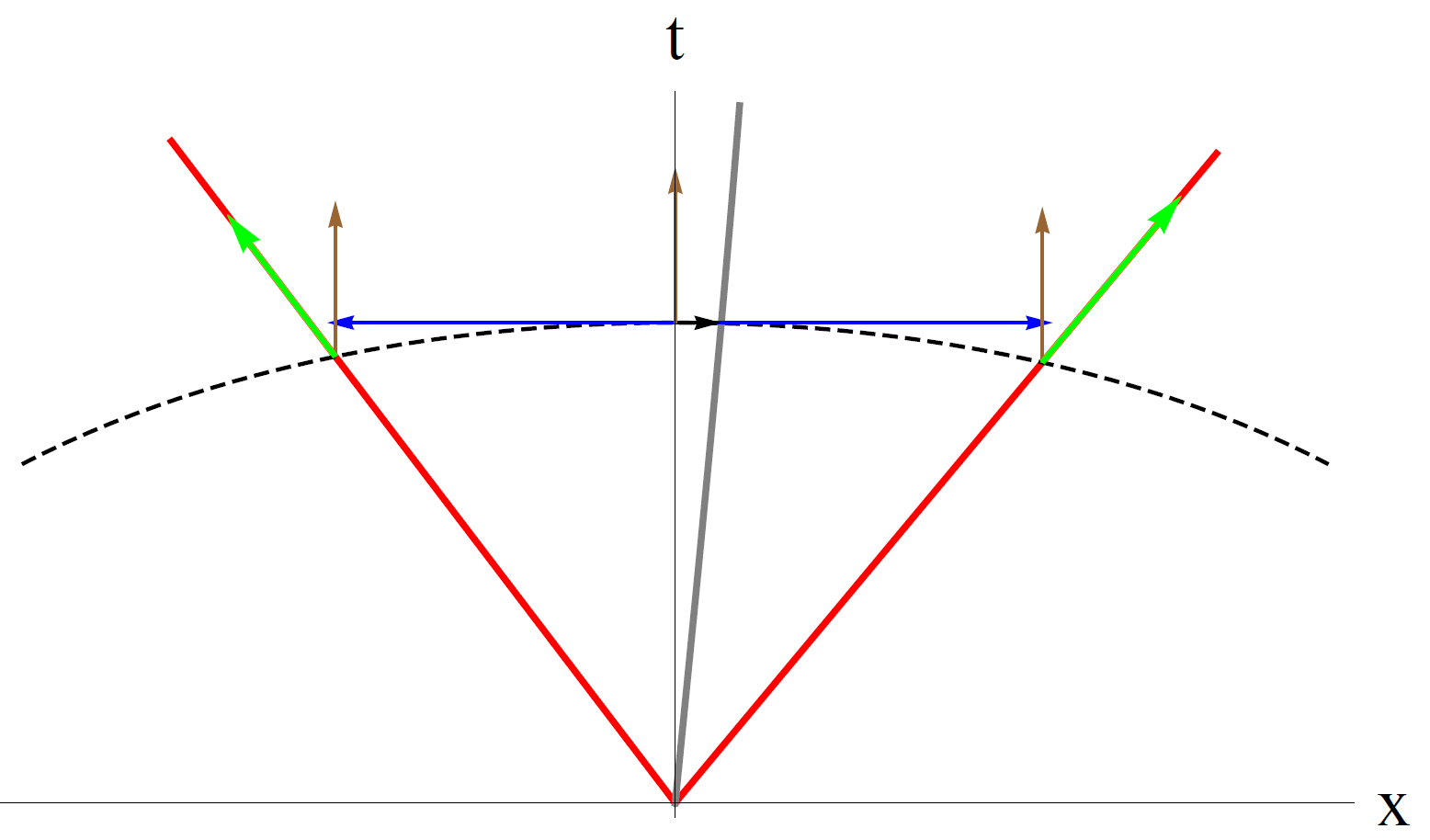 Point “hot” probe
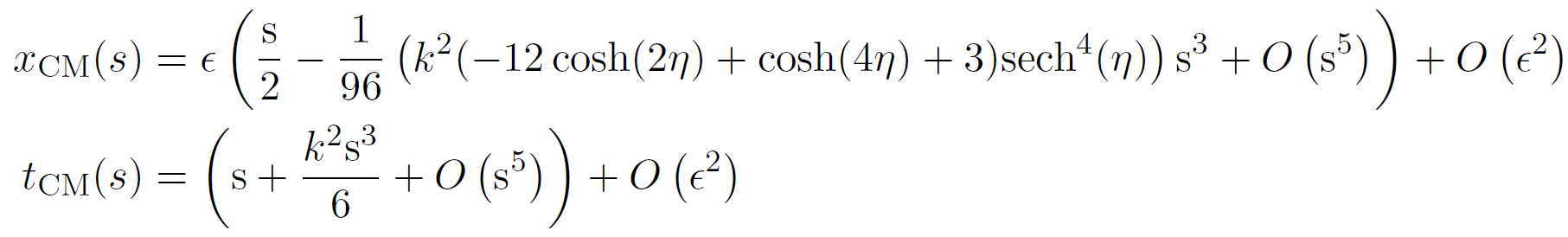 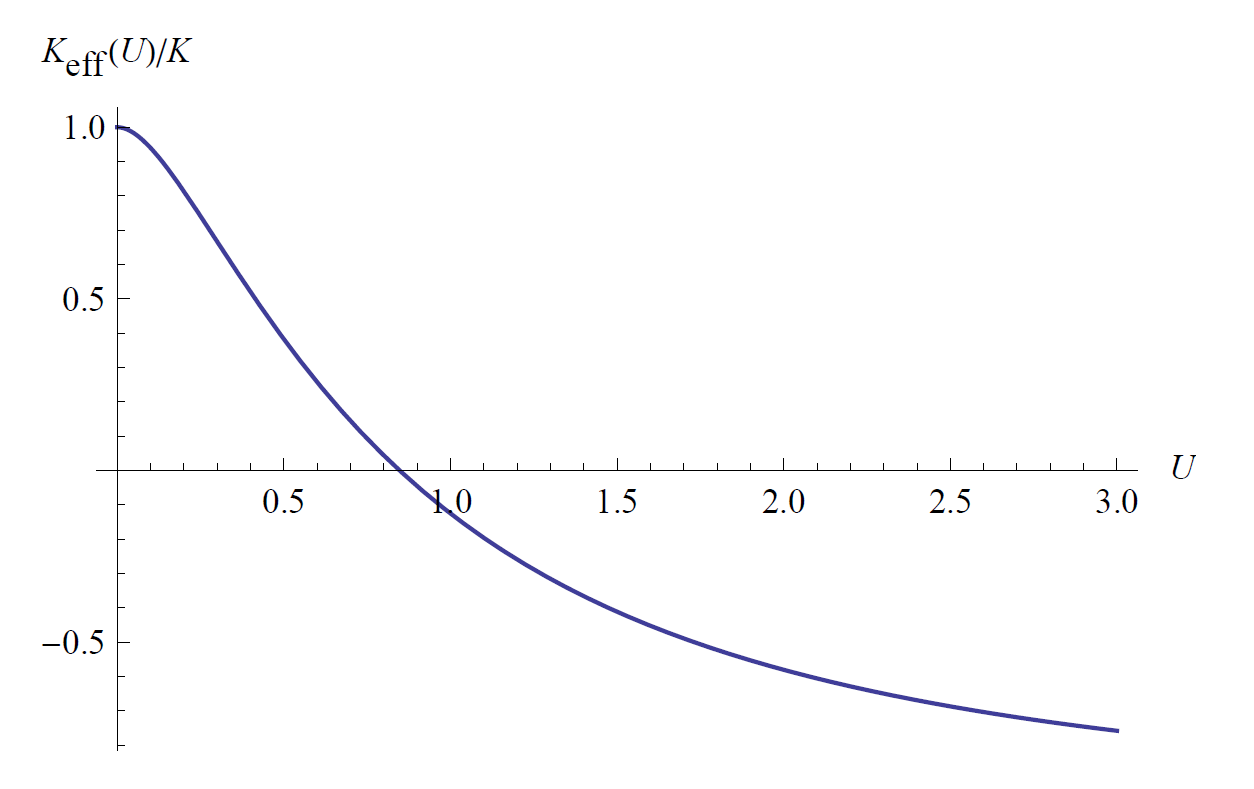 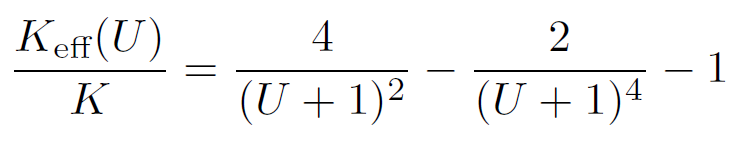 Extended “cold” probe
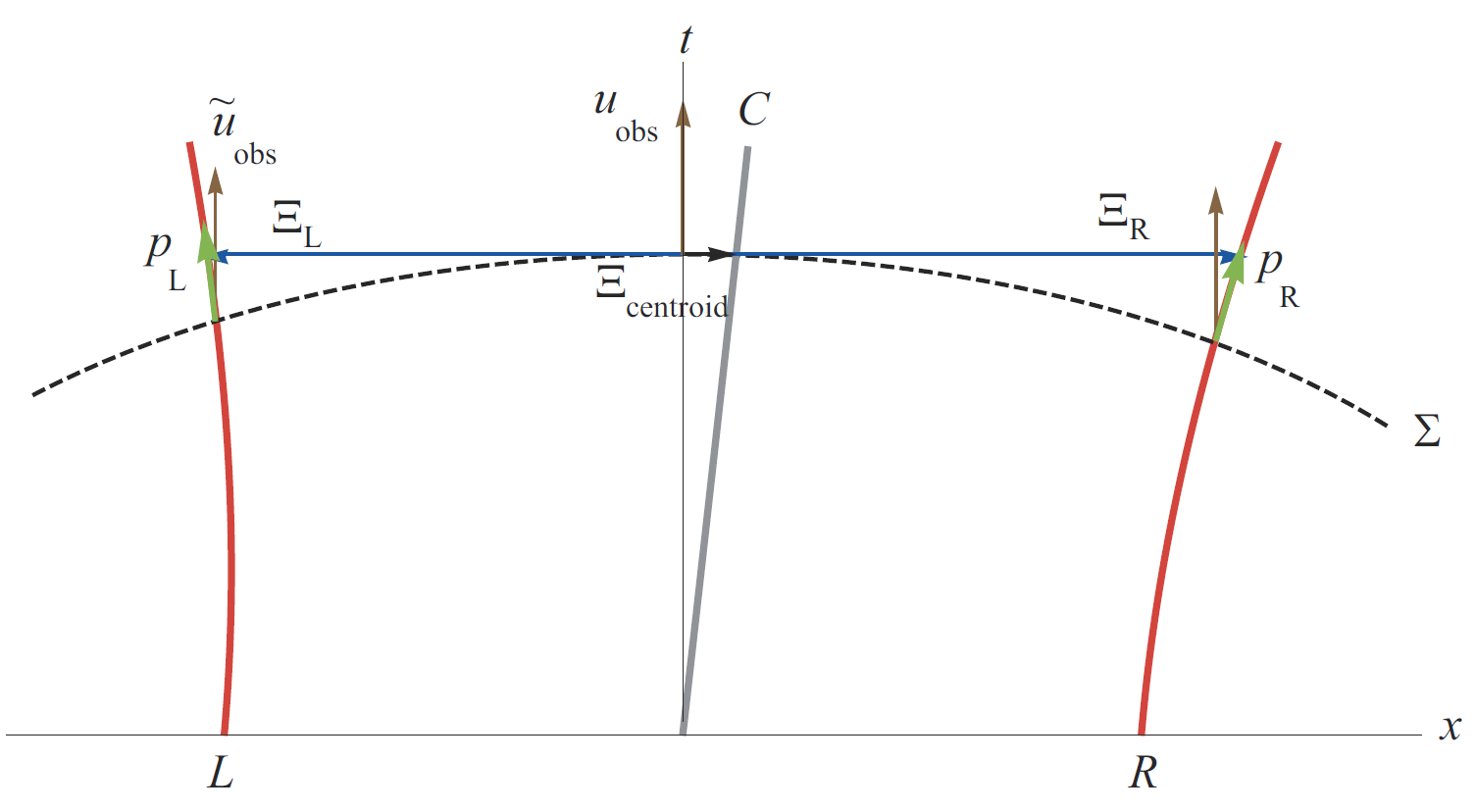 Extended “cold” probe
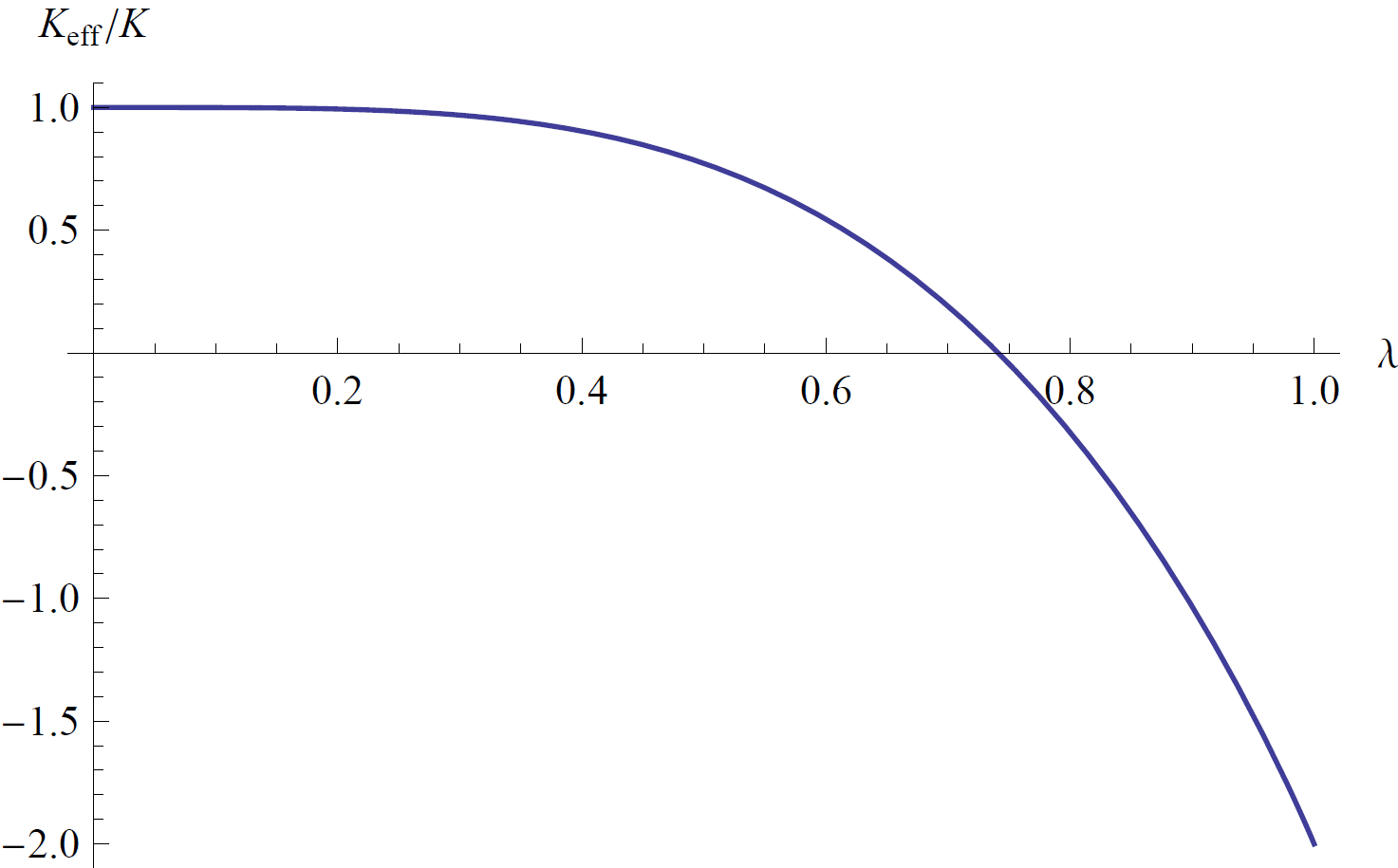 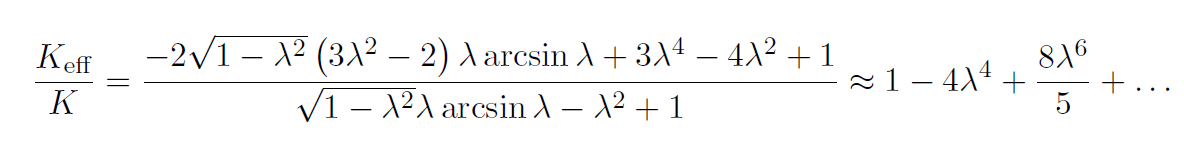 Spinning probe
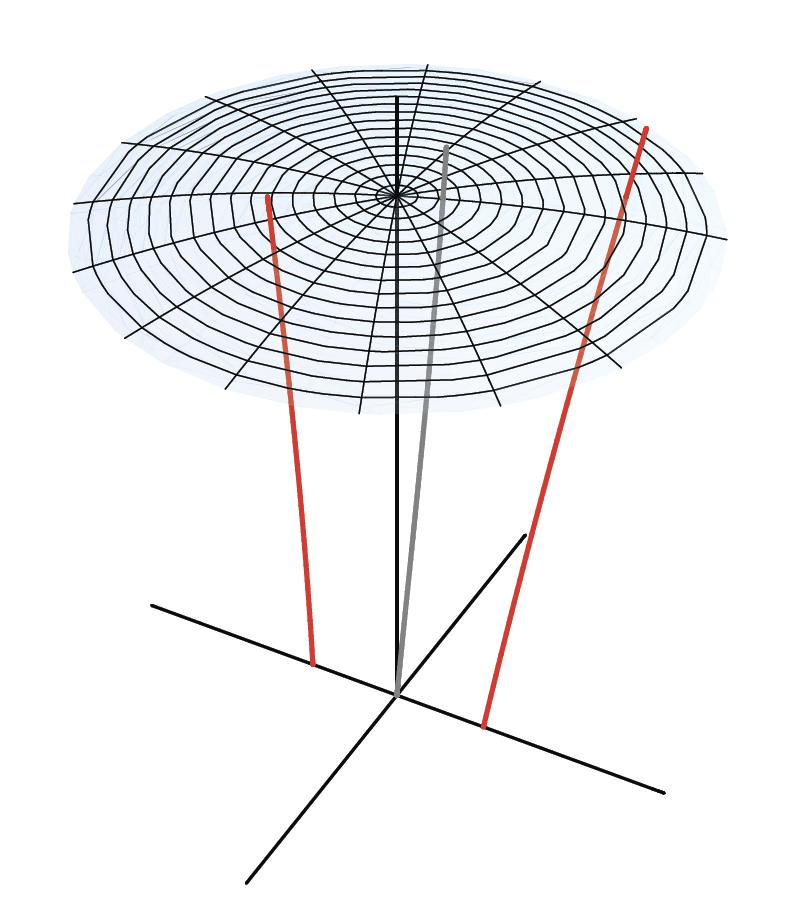 Spinning probe
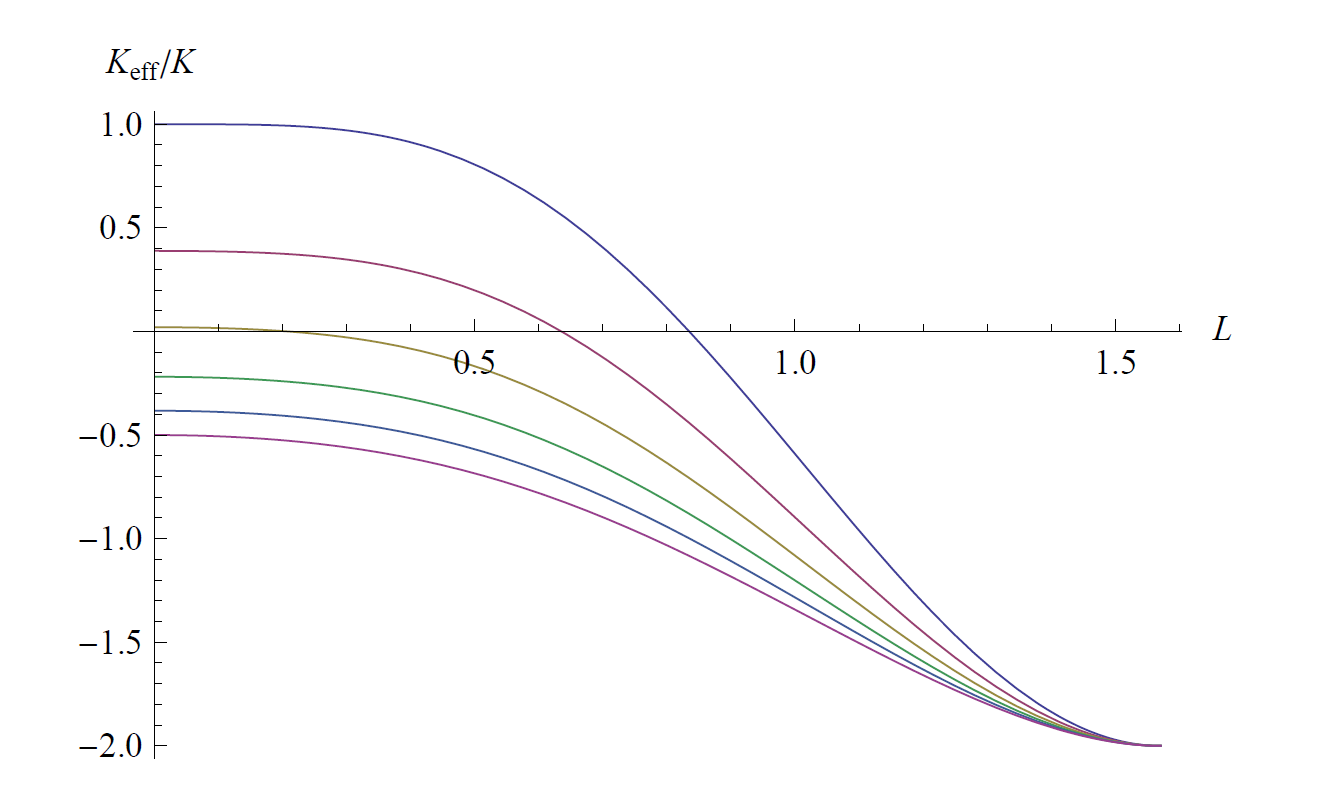 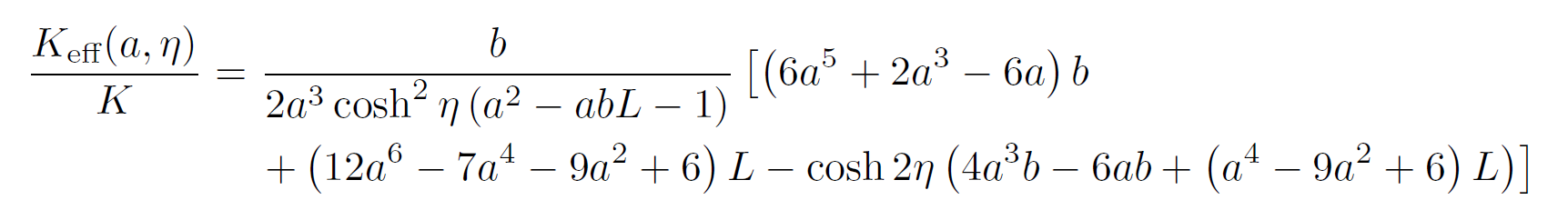 Summary
Relativistic QM implies NC position ops for extended objects
 Classical extended objects as probes:          effective geometry
 Standard GR CoM nonassociative, nothing works
 Proposal: relational CoM (generalize centroid to GR)
 Point “hot”, extended “cold”, spinning probe: effective sectional curvature
  (observer, probe, experiment dependent)
P. Aguilar, Y. Bonder, CC, D. Sudarsky, Mod. Phys. Lett. A 27/23 (2012) 1250130
P. Aguilar, CC, H. Hernandez Coronado, E. Okon,  to appear in IJMPA